فصل دوم
شبکه عصبی هیبریدی فوزی تکاملی (EFHNN)
7/35
پیشنهادات
نتیجه گیری
برآوردکننده ها
EFHNN
مقدمه
مقایسه ها
EFHNN پیشنهاد شده از چهار شیوه هوش مصنوعی یعنی شبکه عصبی (NN) ، شبکه عصبی مرتبه بالا (HONN)، منطق فوزی (FL) و الگوریتم ژنتیکی (GA) استفاده میکند (شکل 1). NN وHONN  موتور استنباطی را تشکیل می دهند، به عبارتی شبکه عصبی هیبریدی پیشنهاد شده (HNN)؛ FL بر لایه های fuzzifier و defuzzifier حاکم می باشد؛ و GA HNN و FL را بهینه می سازد.
8/35
پیشنهادات
نتیجه گیری
برآوردکننده ها
EFHNN
مقدمه
مقایسه ها
شکل 1. معماری EFHNN
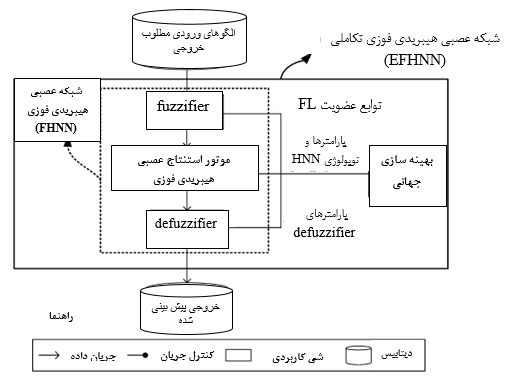 9/35
پیشنهادات
نتیجه گیری
برآوردکننده ها
EFHNN
مقدمه
مقایسه ها
شبکه عصبی هیبریدی پیشنهاد شده 
واژه هیبرید به طور نوعی به امور اقتباس شده از منابع ناهمگن یا تشکیل شده از عناصر مختلف یا گوناگون اشاره می کند. برایHNN  پیشنهاد شده، کلمه هیبرید به ترکیبی از شبکه های عصبی مرتبه بالا و عصبی سنتی اشاره می کند. شبکه عصبی مرتبه بالا که این مقاله از آن استفاده می کند توسط مدلHONEST  پیشنهاد و از سه لایه با اتصال مرتبه بالا و اتصال خطی بین لایه های اول و دوم و لایه های دوم و سوم ساخته شده است.
10/35
پیشنهادات
نتیجه گیری
برآوردکننده ها
EFHNN
مقدمه
مقایسه ها